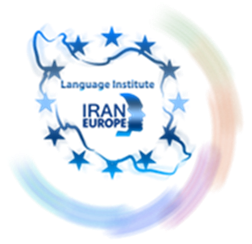 Evolve 1B 7.5
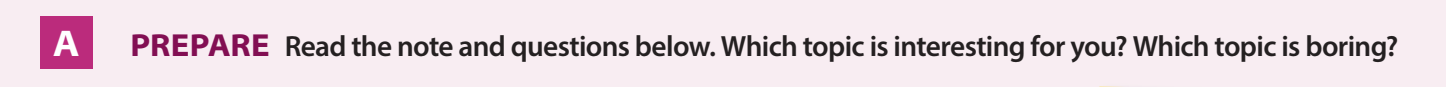 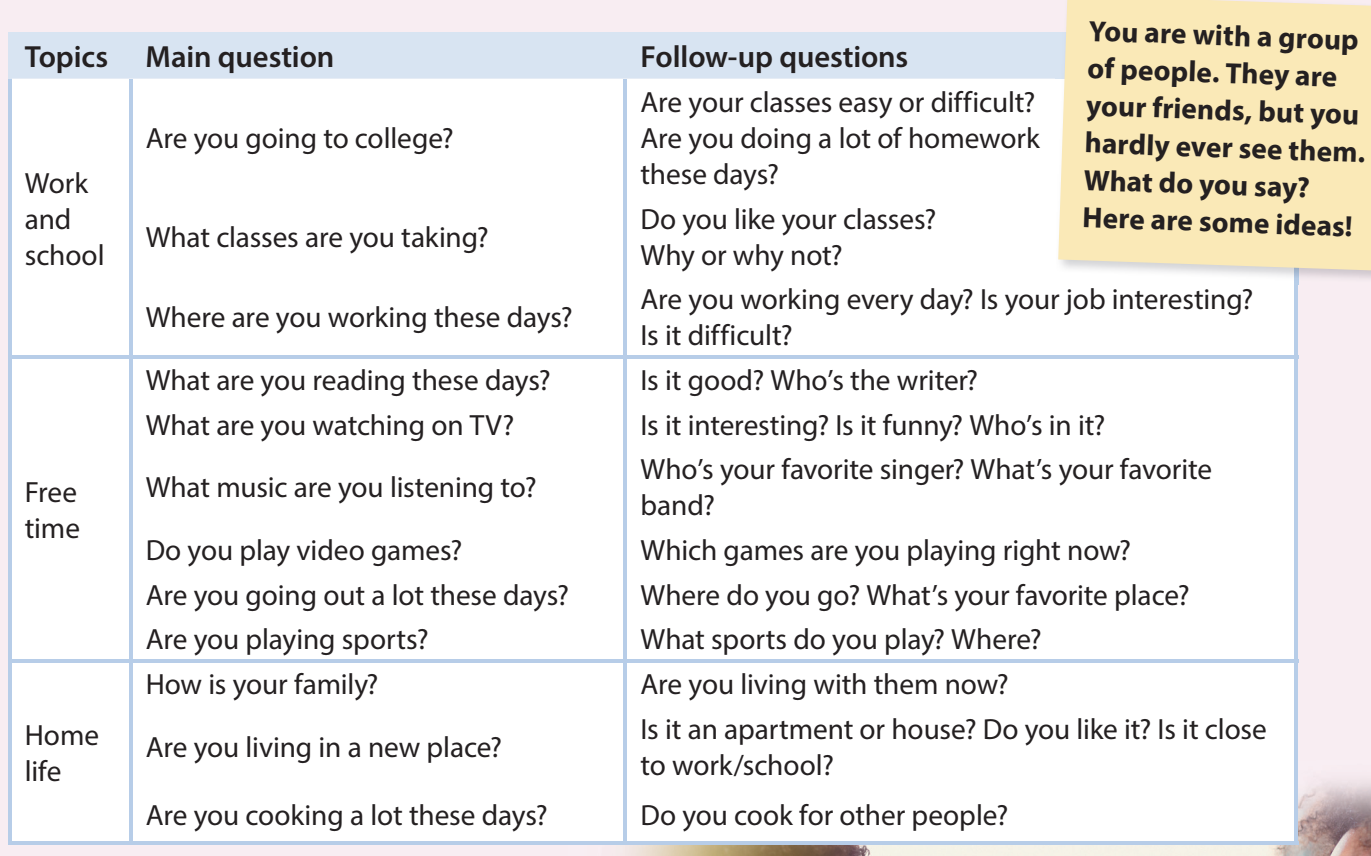 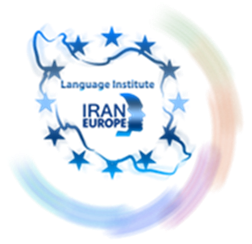 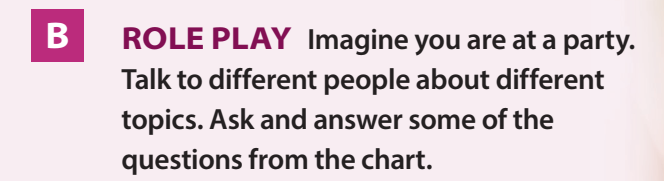 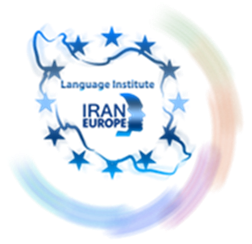 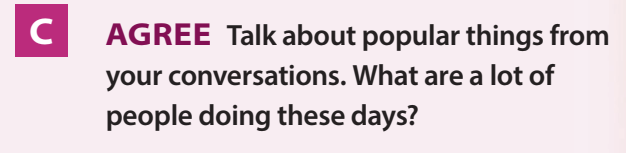 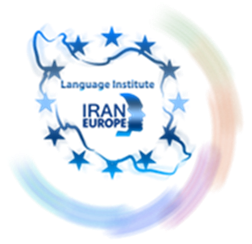 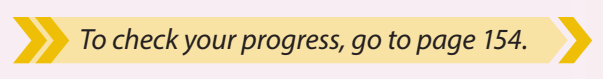 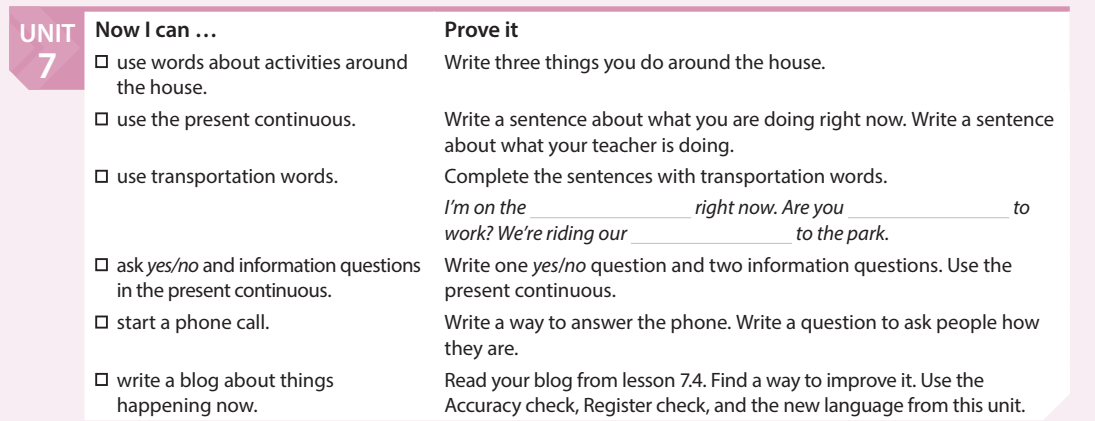 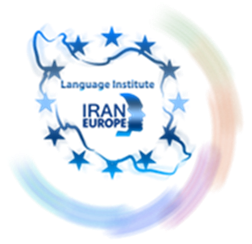 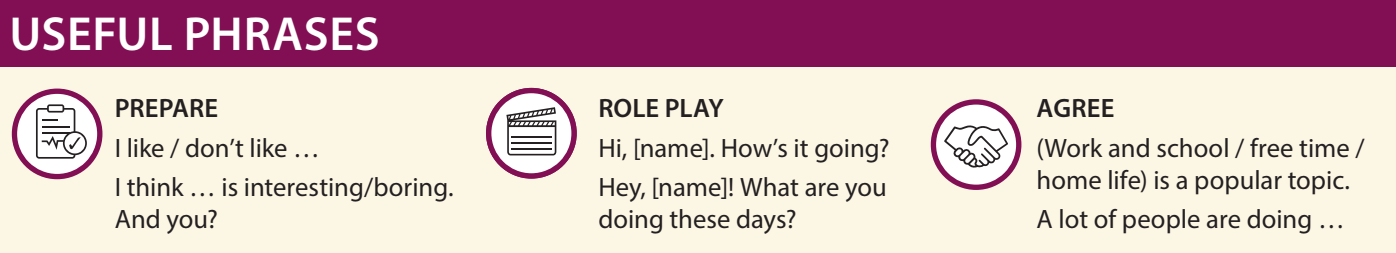 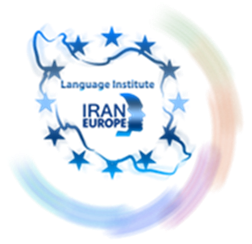 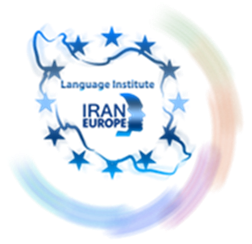